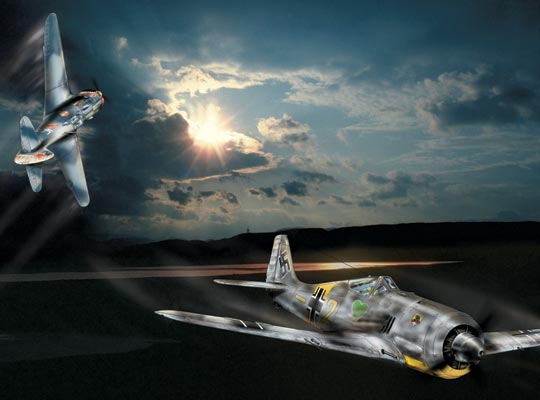 Государственное бюджетное дошкольное образовательное учреждение
                           детский сад № 141 комбинированного вида
                              Выборгского района г. Санкт-Петербурга
Стихотворение
«Парад Победы»
Третья часть
Презентацию подготовила воспитатель высшей категории
                       Шаплыко Марина Георгиевна
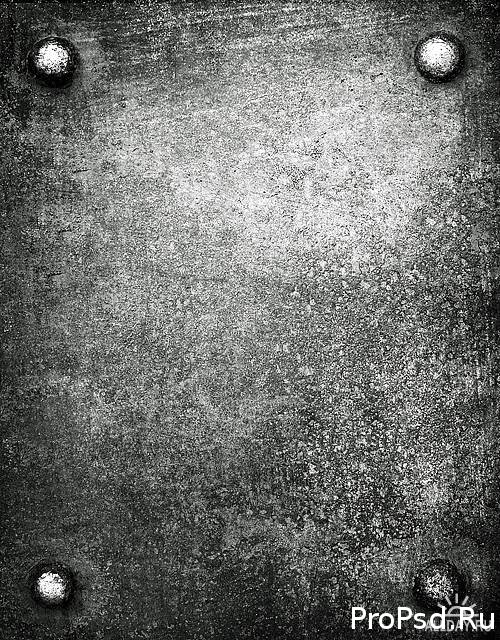 Парад на Красной площади
На груди ордена.
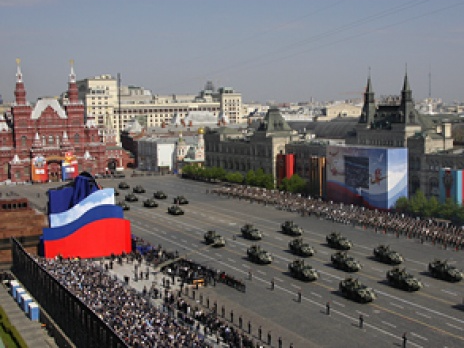 Трубы трубят,
 Барабаны гремят -
 На площади Красной
 Военный парад.
 Печатая шаг
 У кремлёвской стены
 Идут офицеры
 Российской страны.
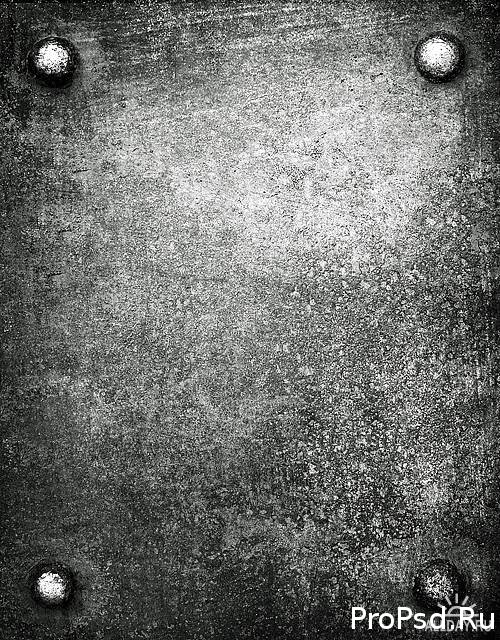 Проходят гвардейцы
 В равнении строгом.
 Знамёна гвардейские
 Помнят о многом.
 Их, словно солдат,
 Опалила война.
 Недаром сияют
 На них ордена.
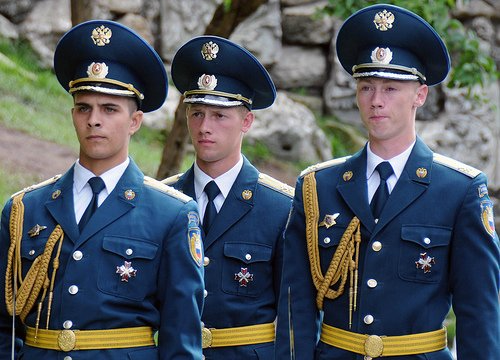 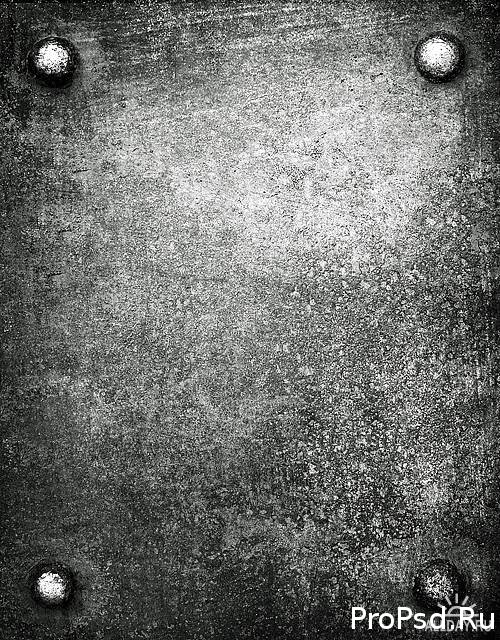 Идут моряки
 По звенящей брусчатке -
 Как белые чайки,
 Взлетают перчатки.
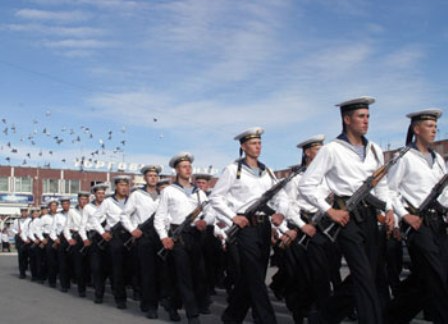 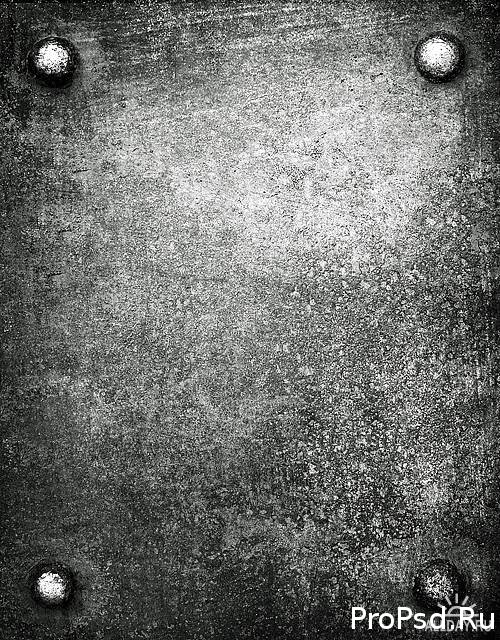 За ними десанта
 Ряды боевые,
 Береты, как небо,
 У них голубые.
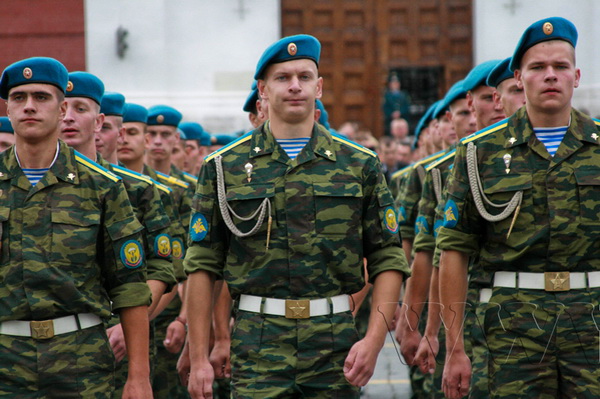 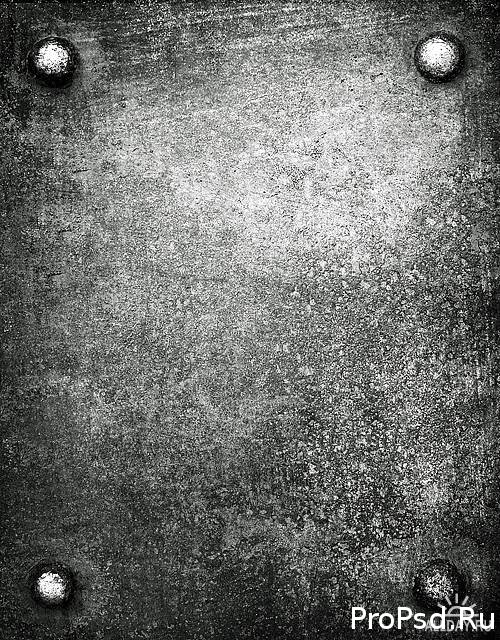 Где раньше когда-то
 Стучали тачанки,
 Рядами проходят
 "Катюши" и танки.
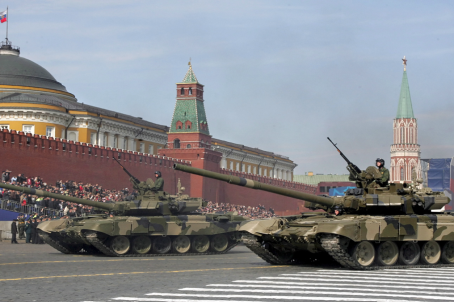 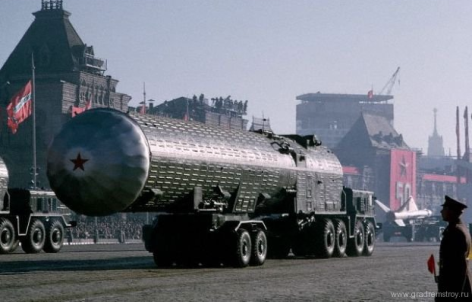 Ракеты и пушки
 Везут тягачи.
 Смотрите, какие
 Они силачи!
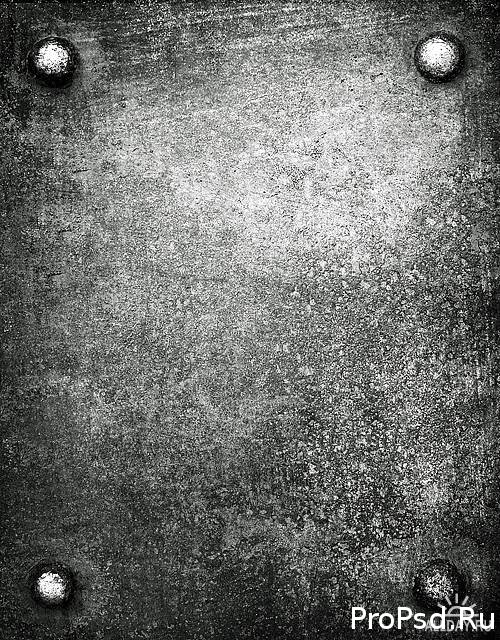 Проходят наследники
 Дедовской славы,
 Защитники нашей
 Советской державы.
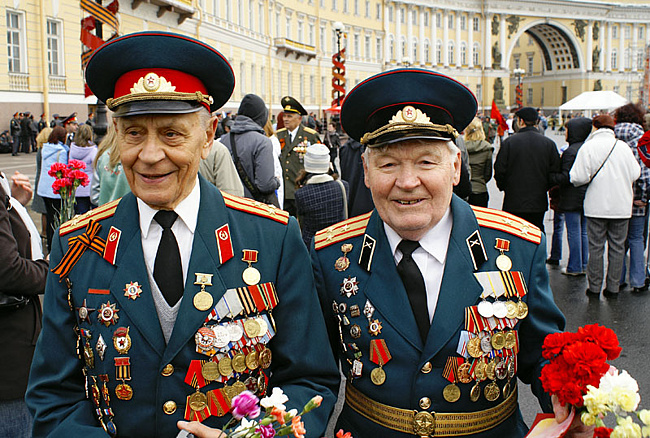 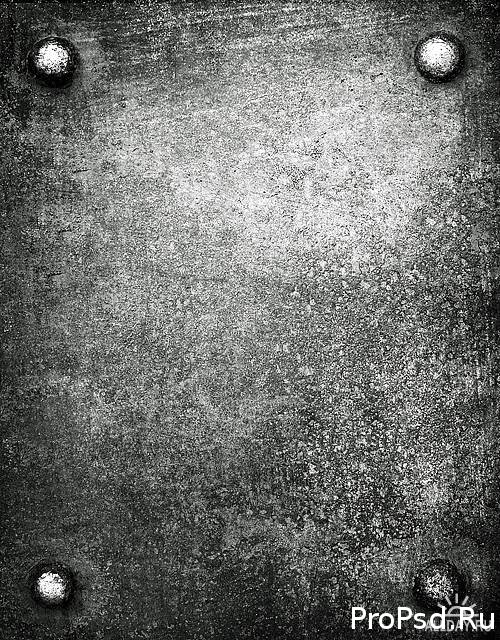 И с ними на марше -
 Суворовцы наши!
 И с ними на марше -
 Нахимовцы наши!
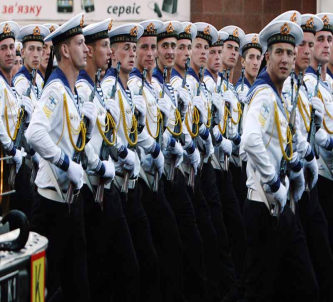 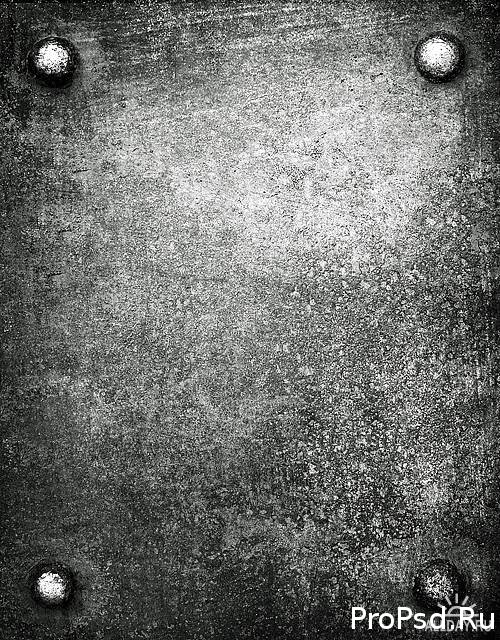 Надраены бляхи,
 Сияют мундиры.
 Отличные будут
 Из них командиры!
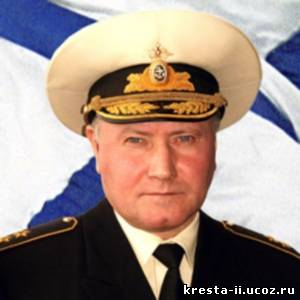